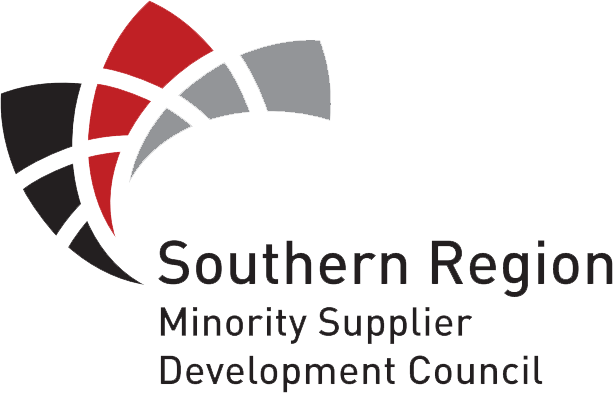 MBE Designation Presentation
Agenda
About the Council
NMSDC Regional Affiliates
strategically located across the United States of America
SRMSDC is one of twenty-three regional affiliates of the National Minority Supplier Development Council (NMSDC).

SRMSDC serves Alabama, Arkansas, Louisiana and Mississippi.
SRMSDC
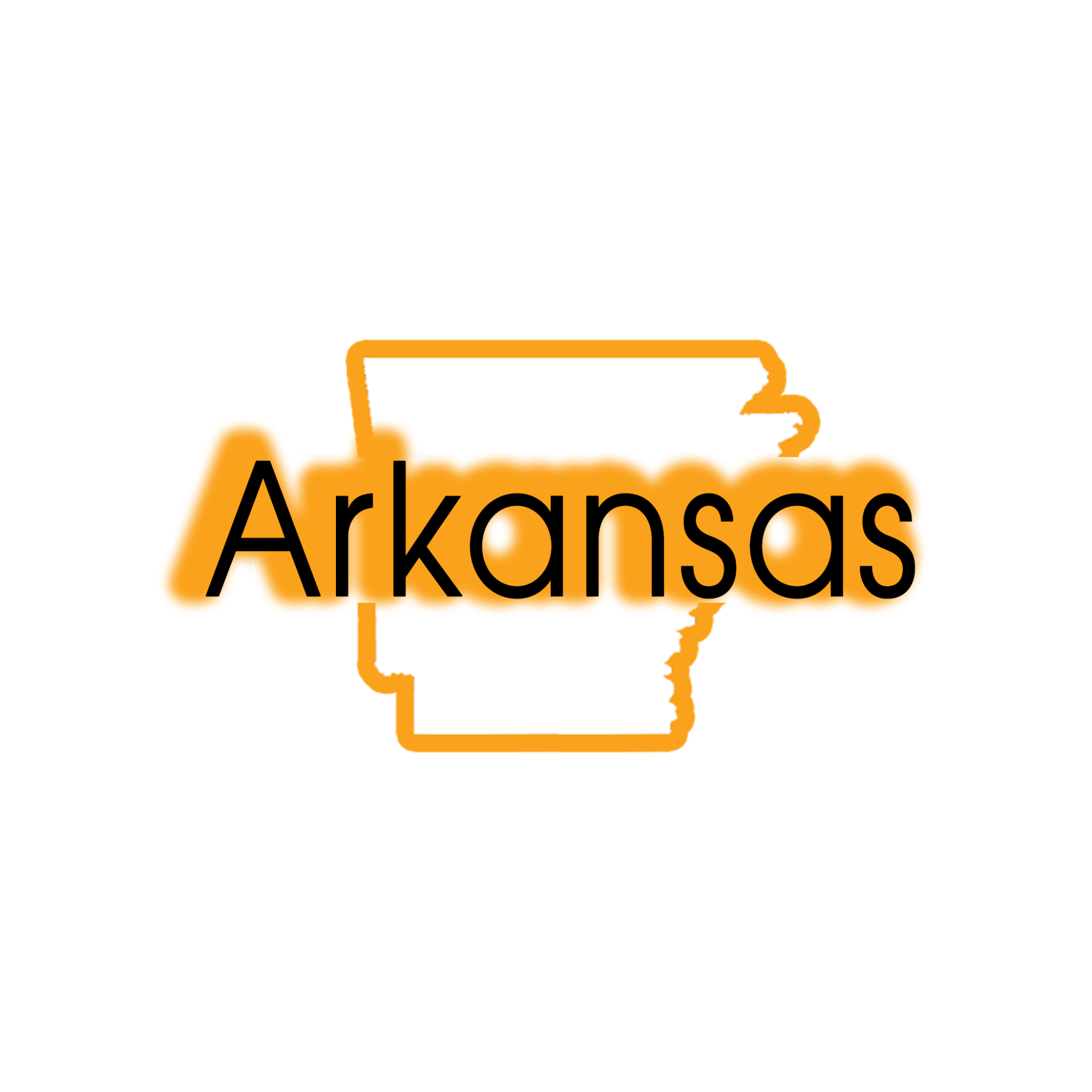 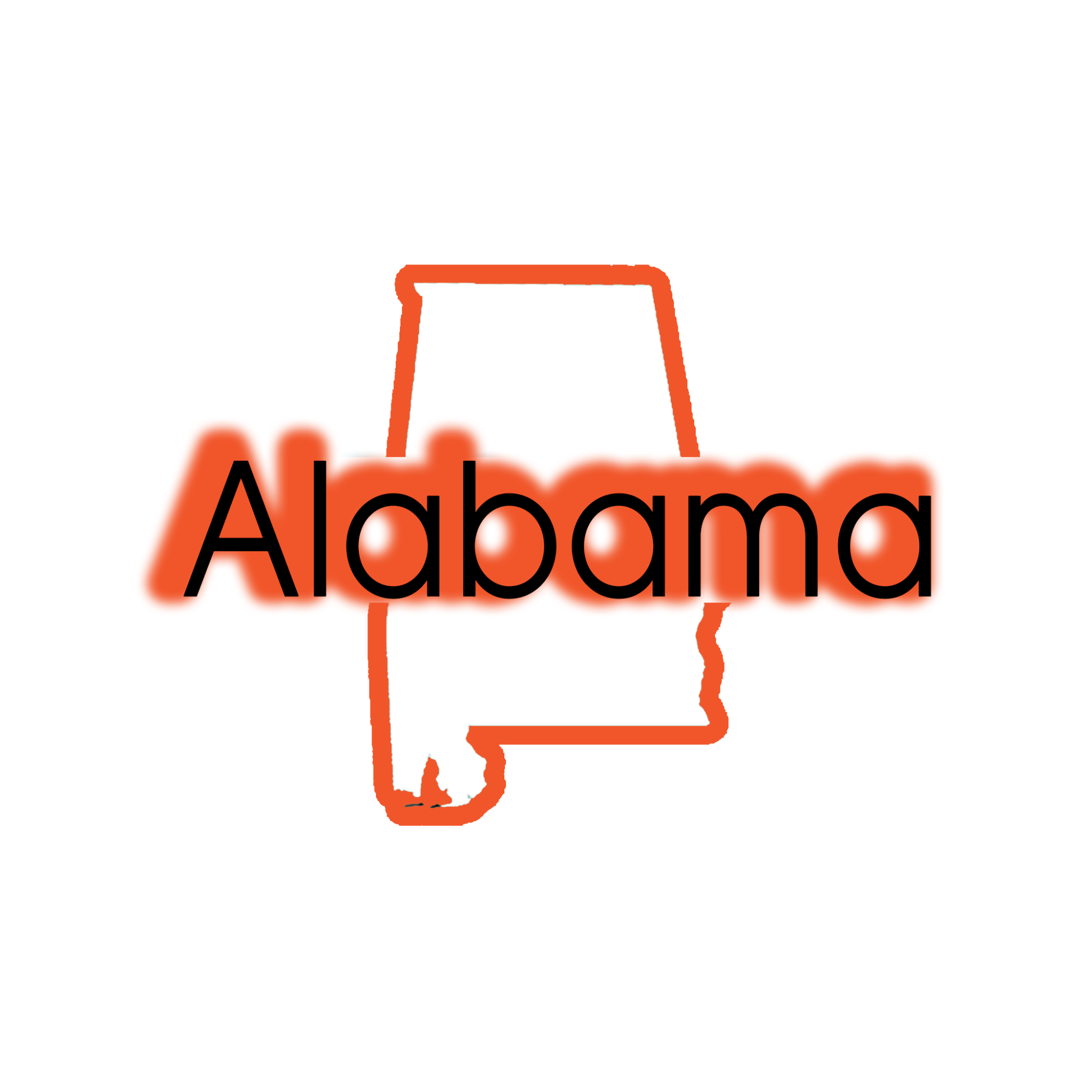 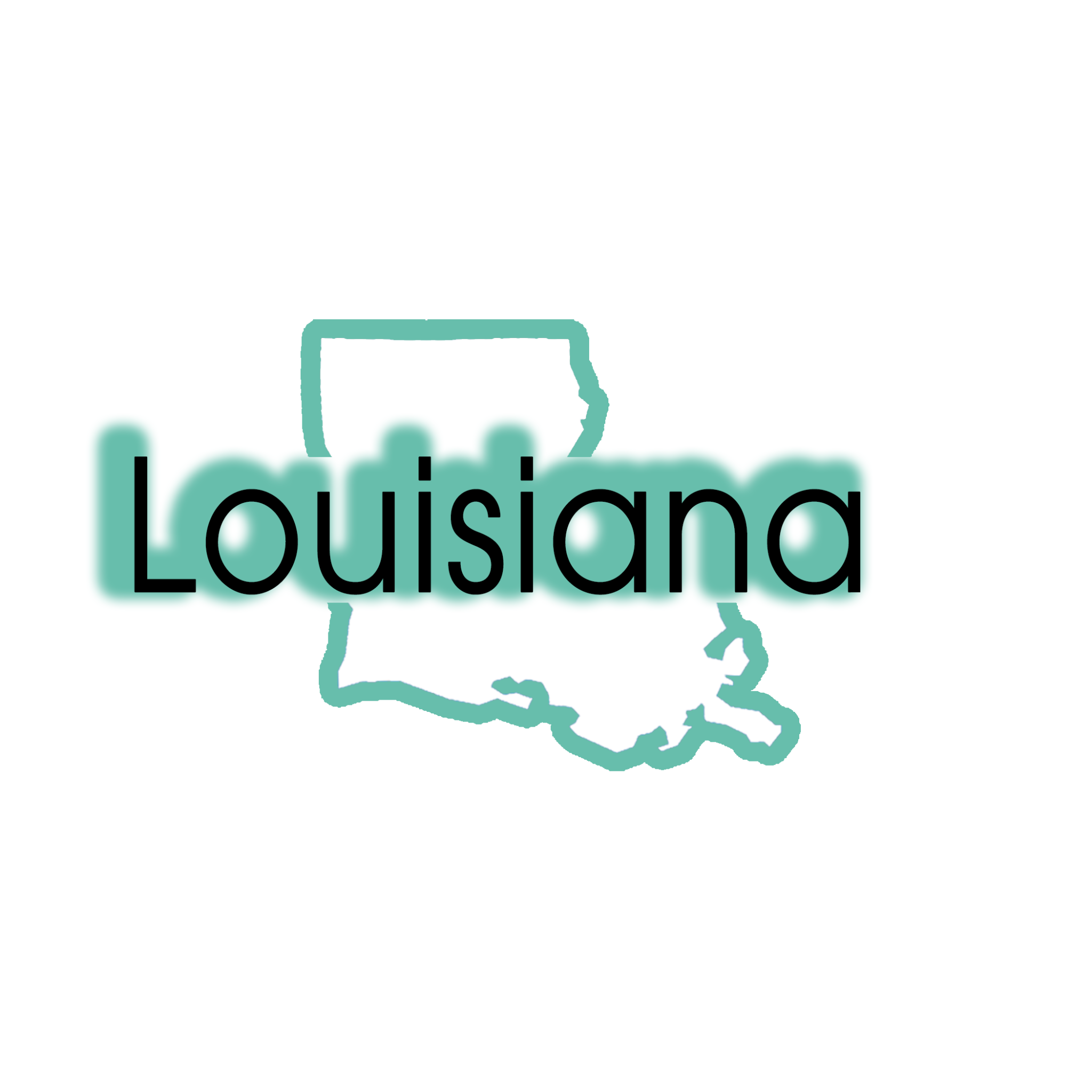 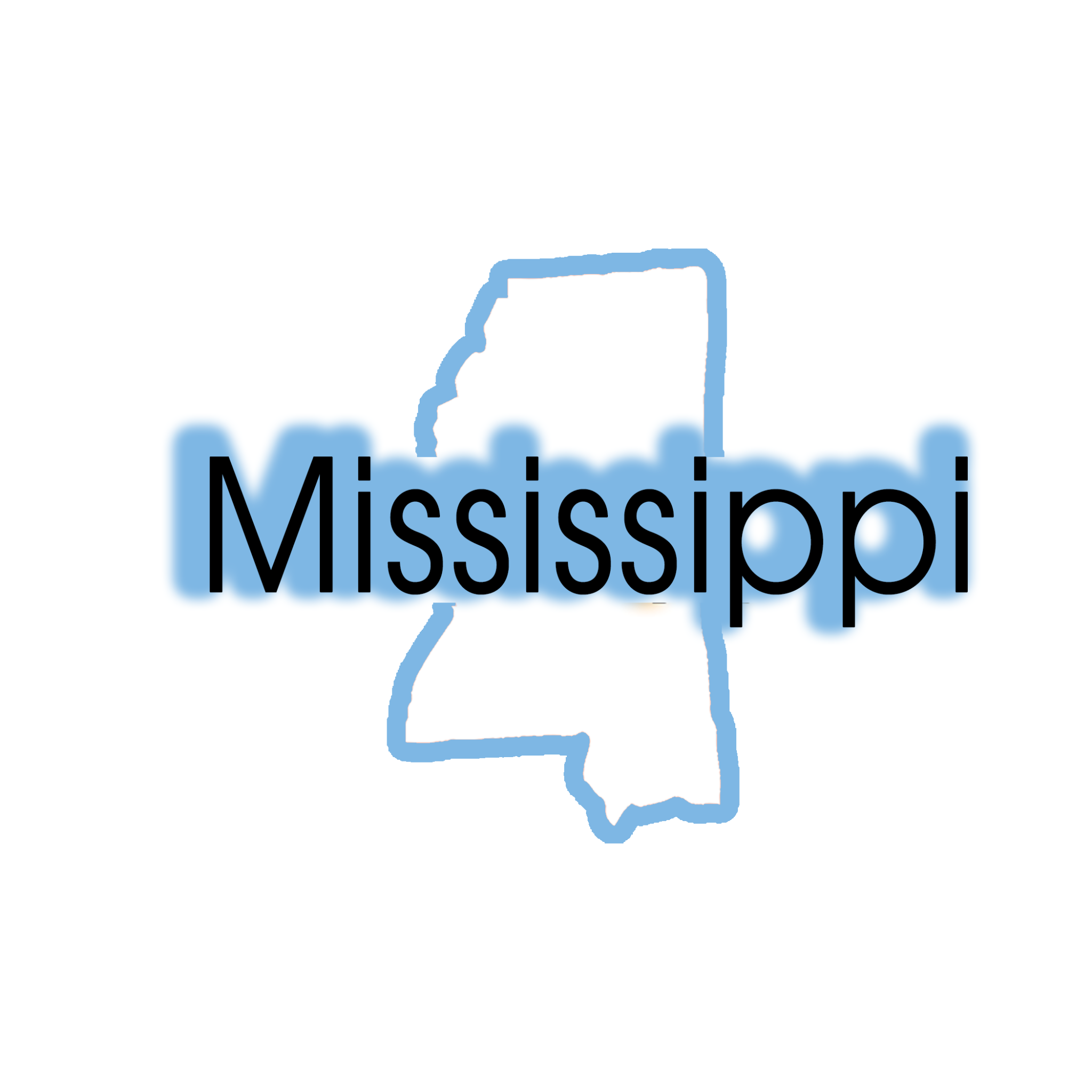 MBE Designations
An MBE is a minority-owned business enterprise.  SRMSDC offers three designations for MBEs:
Listed – a regional designation that involves a simple review process to determine whether ethnic minorities have a substantial (>51%) ownership in the business
Registered – a regional designation that involves a limited review process using inquiries and analytical procedures to determine whether ethnic minorities have a substantial (>51%) ownership and management interest in the business
Certified – nationally recognized and the most widely accepted minority business designation in the private sector that involves a more thorough review process than the above to determine whether ethnic minorities have a substantial (>51%) ownership, control and management interest in the business
MBE Designation Benefits
MBE Designation Eligibility
Businesses that have the capacity to fulfill procurement opportunities with large corporations and other MBEs AND are majority-owned by U.S. citizens who can validate ethnic origin in one of the four historically under-represented minority groups, which include:
Asian Pacific / Indian
African American
Hispanic / Latino American
Native American

** For purposes of MBE Certification, please visit http://www.nmsdc.org/mbes/what-is-an-mbe for a detailed list of minority groups eligible for certification.
Businesses that are interested in applying for one of the types of MBE designations MUST also satisfy the following criteria:
Be legally organized;
Be established as a full-time, for-profit entity;
Be at least 51% owned by a U.S. citizen or naturalized citizen who is of African, Asian, Hispanic/Latino or Native American ethnicity (the Council certifies based on bloodline, not nationality);
The minority group member(s)’ ownership interest in the business must be real, substantial and continuing; and
The business must be under the day-to-day control and guidance of a minority group member.
MBE Designation Criteria
Mandatory Documents – All Applicants
Driver’s license
Proof of U.S. citizenship for all owners, partners, shareholders
Proof of ethnicity for all owners, partners, shareholders
Current resumes for all owners, partners, executive staff
Two (2) years’ complete federal business tax returns, including all schedules and attachments (start-ups must provide two (2) years’ complete personal tax returns, including all schedules and attachments)
Financial statements – profit and loss, statement of cash flows, balance sheet (must be prepared per GAAP standards)
Federal EIN (tax ID) assignment letter
Bank signature card (or bank resolution) indicating ALL authorized signers on account
Declaration of Certification of Minority Status (form located in Documentation section; must be printed, notarized, and uploaded back into the Documentation section)

** “N/A” explanations will NOT be accepted
Mandatory Documents – All LLCs
Certificate of Organization, Articles of Organization, or state filing receipt
Operating Agreement (also required for sole member LLCs)
Proof of capital investment
Minutes of the last meeting where Member(s) were identified and elected
LLCs that have been legally organized outside the states of Alabama, Arkansas, Louisiana or Mississippi MUST submit a Foreign Entity Certificate (Certificate of Authority, Fictitious Business Statement, etc.) as proof of authorization to conduct business in the states of Alabama, Arkansas, Louisiana or Mississippi.



** “N/A” explanations will NOT be accepted
Mandatory Documents – All C/S Corporations
Certificate or Articles of Incorporation
Corporate Bylaws
Minutes of the First Organizational Meeting
Minutes of the last Board of Directors and Shareholders Meetings
Copies (front and back) of all issued stock certificates and the next consecutive unissued certificate
Stock transfer ledger
Businesses that have been legally organized outside the states of Alabama, Arkansas, Louisiana or Mississippi MUST submit a Foreign Entity Certificate (Certificate of Authority, Fictitious Business Statement, etc.) as proof of authorization to conduct business in the states of Alabama, Arkansas, Louisiana or Mississippi

**“N/A” explanations will NOT be accepted
MBE Designation Process
Step 1:  Submit application with supporting documentation
Step 2:  Initial review and desk audit
Step 3:  Site visit (in-person or virtual)
Step 4:  Certification Committee review
Step 5:  Board of Directors approval
Step 6:  MBE notification of application approval/denial
Step 7:  MBE orientation

**Regular processing may take 30-90 business days from the date the application is determined to be complete.
Contact Us
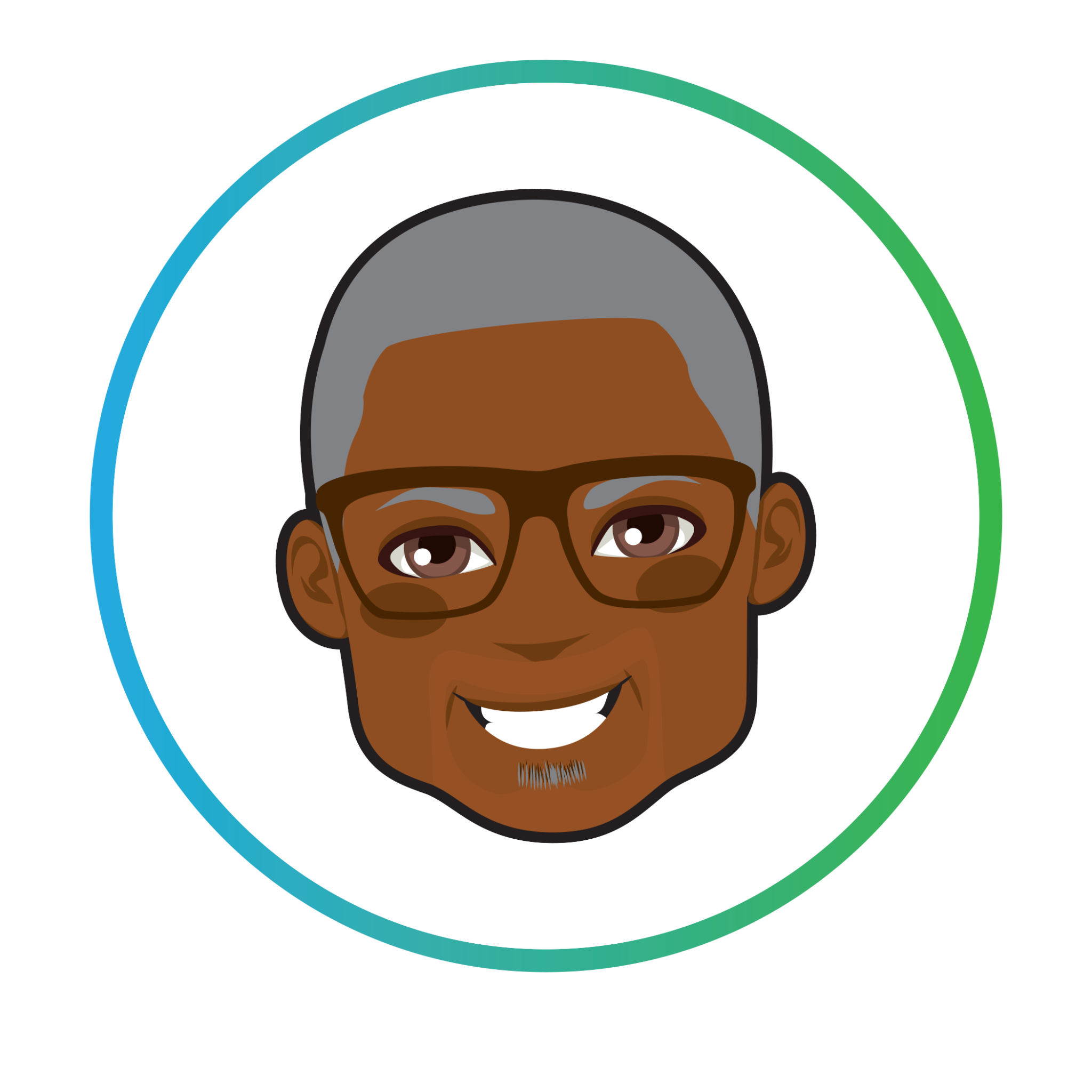 For questions regarding the different types of designations or the application process, please call or email our MBE Services Department:
Mark Samuel
Regional Director of MBE Services
(504) 293-0404
msamuel@srmsdc.org